דו משמעות של מילים
לעיתים יש למילה יותר מאשר משמעות אחת 
   לפעמים המשמעויות דומות ולפעמים שונות. 

בחרתי לחלק נושא זה לשתי קבוצות מילים,
הקבוצה הראשונה: מילים הנשמעות ונכתבות באופן זהה
הקבוצה השנייה: מילים הנשמעות זהות אך נכתבות באופן שונה
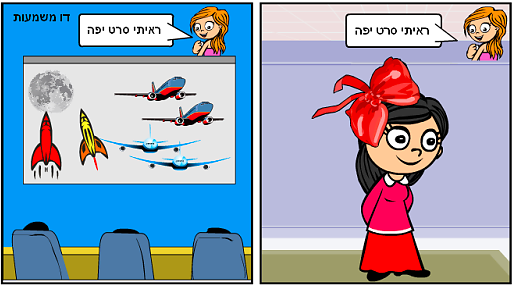 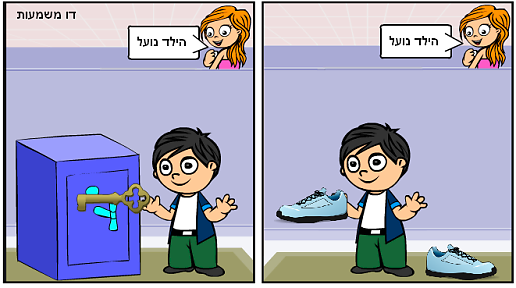 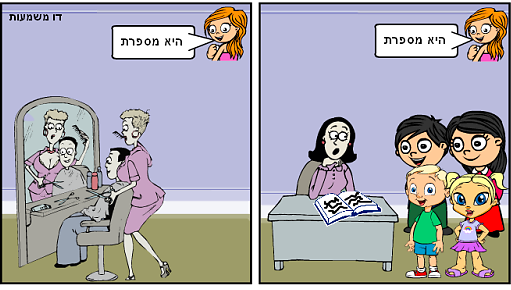 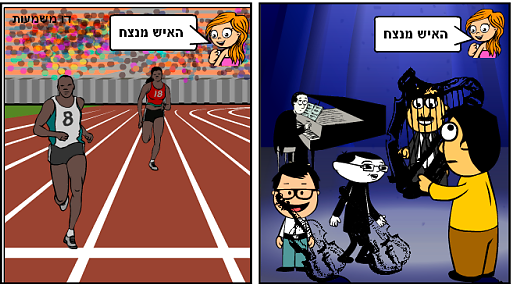 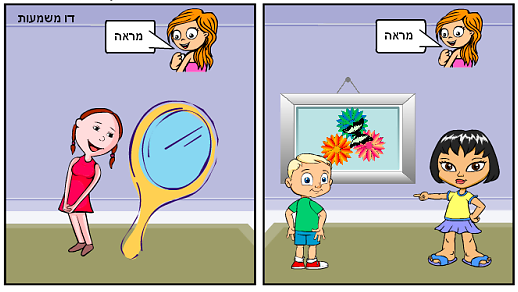 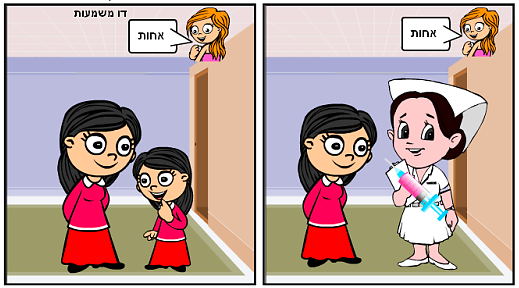 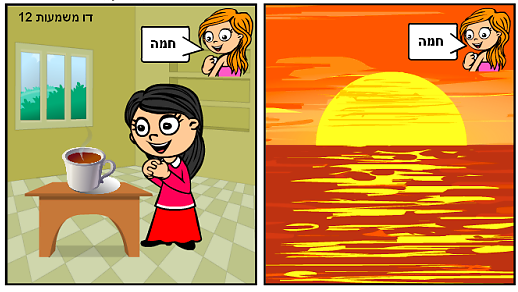 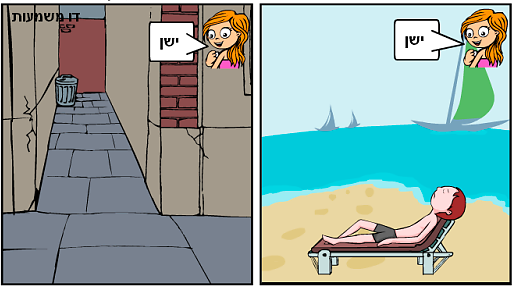 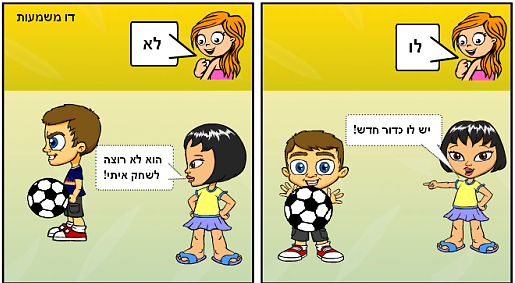 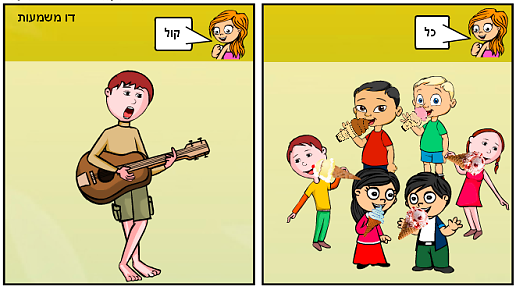 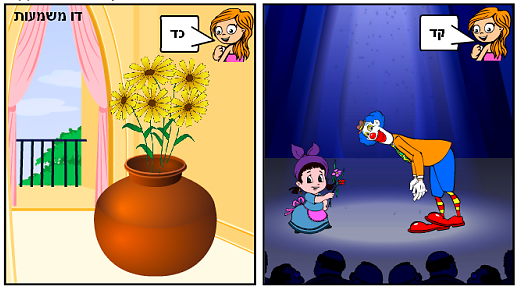 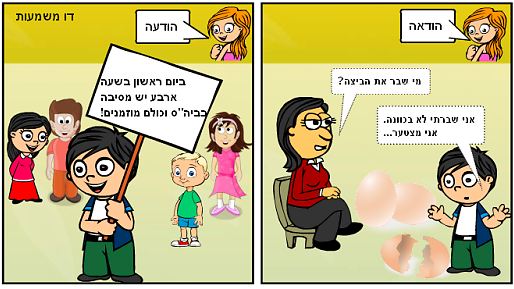 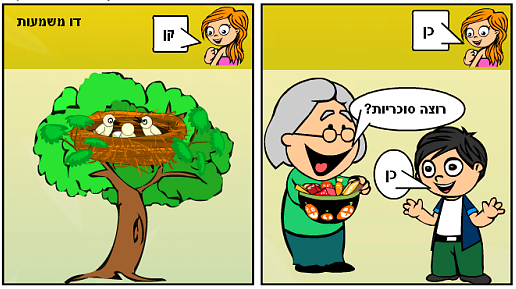 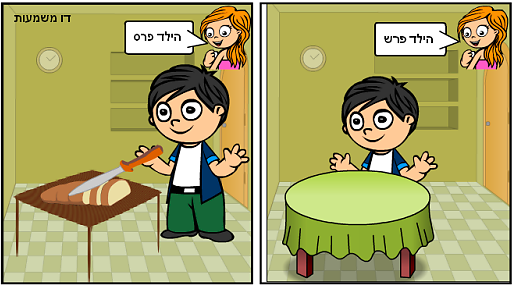 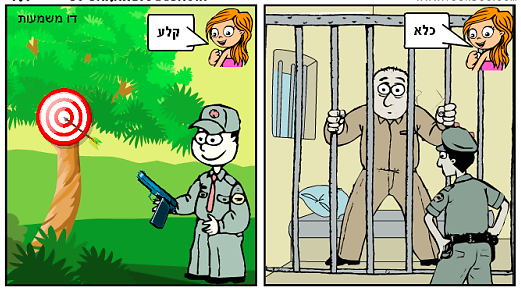 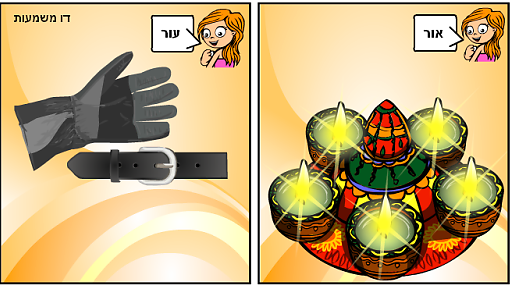 נסו למצוא זוגות מילים נוספות עם כפל משמעות?
מצאתם?